`
Robot Competition for “Dummies”

https://www.youtube.com/watch?v=46ivFpsmEVQ#t=356
Multi-Robot (Multi-Agent) Systems
Homogenous / Heterogeneous
Communicating / Non-Communicating
Cooperative / Competitive
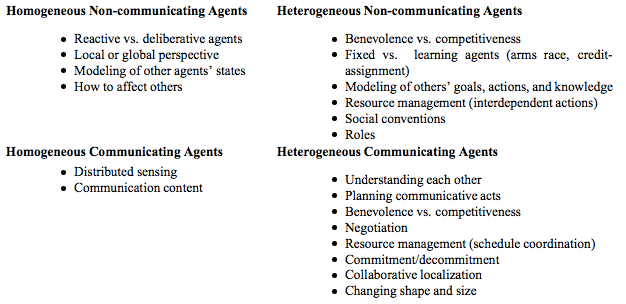 Multi-Robot Systems
Example 1: Target Capture
Drone finds a target
Turtlebot needs to go to the target
Why is this much harder than either of the individual tasks? 
What are the risks / challenges?
[Speaker Notes: Communication, errors compound, failure rate doubles]
Risks / Challenges?
Drone’s hovering? Landing? FIRE?!?
Trust human vs. other robot
Obstacles the turtlebot can’t get around? Path planning is very different for two robots
Shared map?
Different requirements for different vehicles
Lots of data (point cloud)
Multi-Robot Systems
Example 1: Target Capture
Drone finds a target
Turtlebot needs to go to the target
Why is this much harder than either of the individual tasks? 
What are the risks / challenges?
What if it’s a drone and a human? How do things change?
What if it’s a human and a turtlebot?
[Speaker Notes: Communication, errors compound, failure rate doubles]
Example 2: Ad-hoc networking
Robots can communicate
5 mobile ad-hoc network stations
Want to maximize network strength, but can only take small scale movements
How could we optimize this?

Centralized / Decentralized
Model based / free
Backtracking?
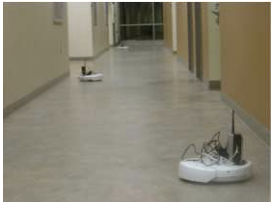 [Speaker Notes: DCEE / DCOP]
Example 3: Robot Patrol
1 robot
2 robots
n robots
[Speaker Notes: Game theory]
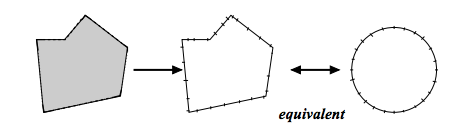 Example 3: Robot Patrol
1 robot
2 robots
n robots
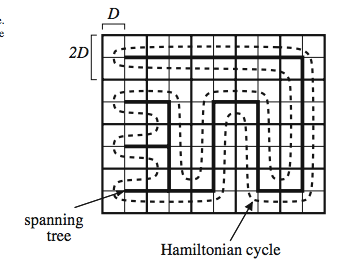 [Speaker Notes: Game theory]
Example 3: Robot Patrol
1 robot
2 robots
n robots
Different value targets?
Different robot capabilities?
What if could be observed?
[Speaker Notes: Game theory]
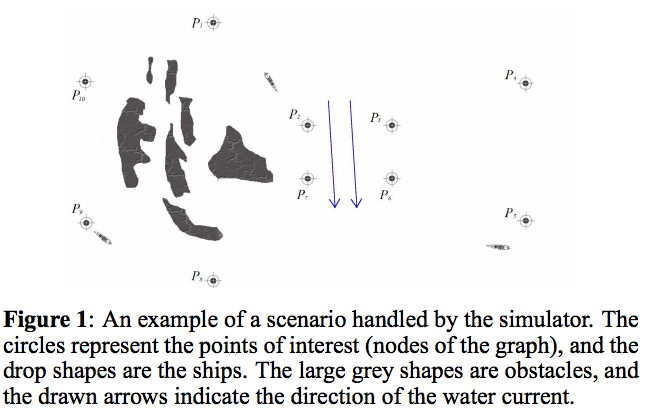 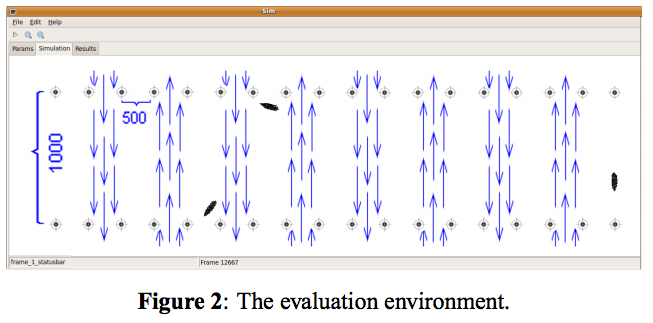 [Speaker Notes: Game theory]
How Engineers use Tinder
https://www.youtube.com/watch?v=Qgnxb-O-CBQ
Example 4: Hide and seek
“Hider” is stationary
Solution techniques?
[Speaker Notes: Opponent Modeling]
Example 4: Hide and seek
“Hider” is stationary
Solution techniques?
What if “hider” is learning?
[Speaker Notes: Opponent Modeling]
Example 4: Hide and seek
“Hider” is stationary
Solution techniques?
What if “hider” is learning?
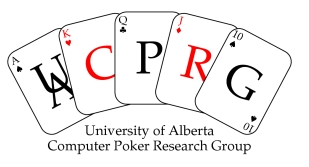 [Speaker Notes: Opponent Modeling]
Example 5: Predator / Prey, without communication
1 fixed policy prey
4 learning predators
Need to surround the prey
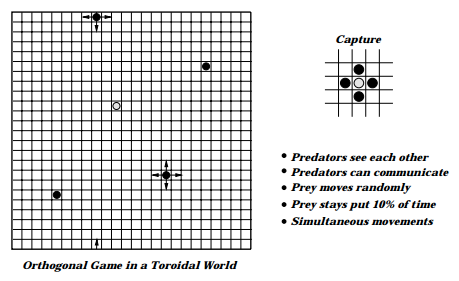 [Speaker Notes: RL]
Example 5: Predator / Prey, with communication
1 fixed policy prey
4 learning predators
Need to surround the prey
[Speaker Notes: DEC-MDP]
Example 5: Predator / Prey, with communication
1 fixed policy prey
4 learning predators
Need to surround the prey
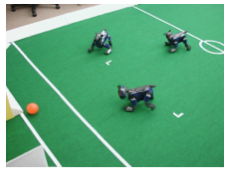 [Speaker Notes: DEC-MDP
BDI, plans]